Pemrograman MobileAndroid # 11
Servis lokasi dan peta
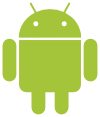 ajib susanto fik Udinus
1
TIK
Mahasiswa mampu membuat aplikasi mobile yang menunjukkan lokasi dari perangkat mobile.
Mahasiswa mampu memanipulasi hasil dari servis lokasi dan menampilkannya pada peta (GoogleMap).
2
ajib susanto fik Udinus
Pengenalan GPS Android
GPS  Global Positionning System, 
Dengan GPS kita dapat mengetahui lokasi kita berada yaitu data  koordinat Latitude dan Longitudenya. 
Jika pernah membuat aplikasi yang menggunakan MAP (Geography Information System) pasti  mengenal istilah GPS.
GPS  hardware, untuk menampilkan diperlukan aplikasi.
3
ajib susanto fik Udinus
Project APP GPS
Buat project baru : App_GPS
Project ini untuk menampilkan posisi koordinat yang di tangkap oleh GPS.
Terdiri dari :
App_GPSActivity
Main.xml
App_GPS Manifest
4
ajib susanto fik Udinus
Main.xml
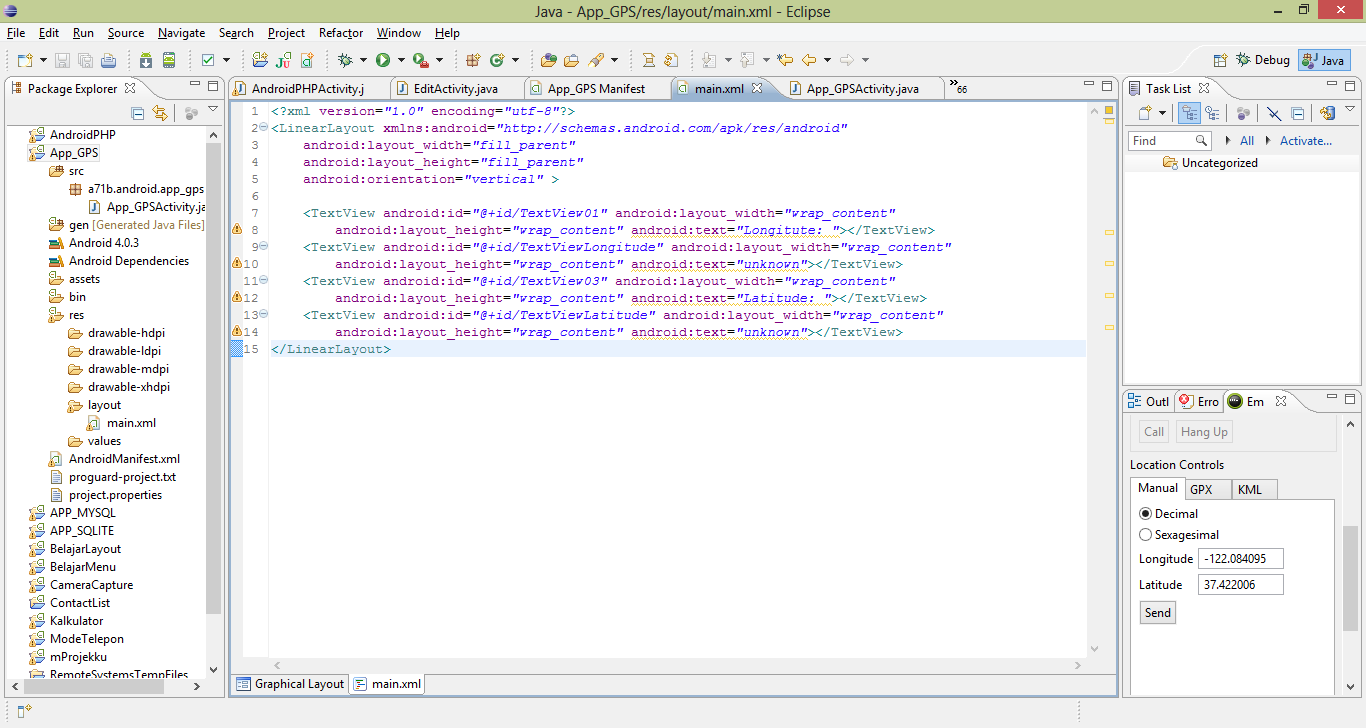 5
ajib susanto fik Udinus
Permission di manifest
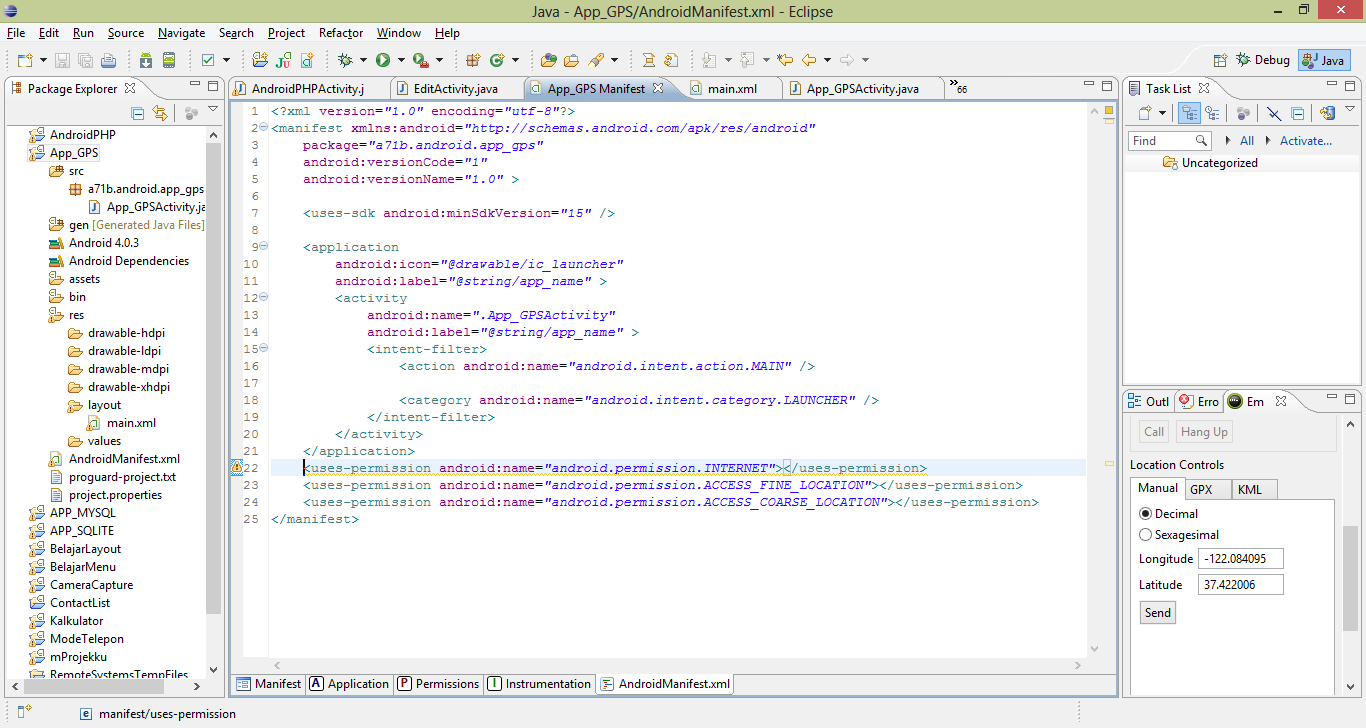 permission
6
ajib susanto fik Udinus
App_GPS Activity
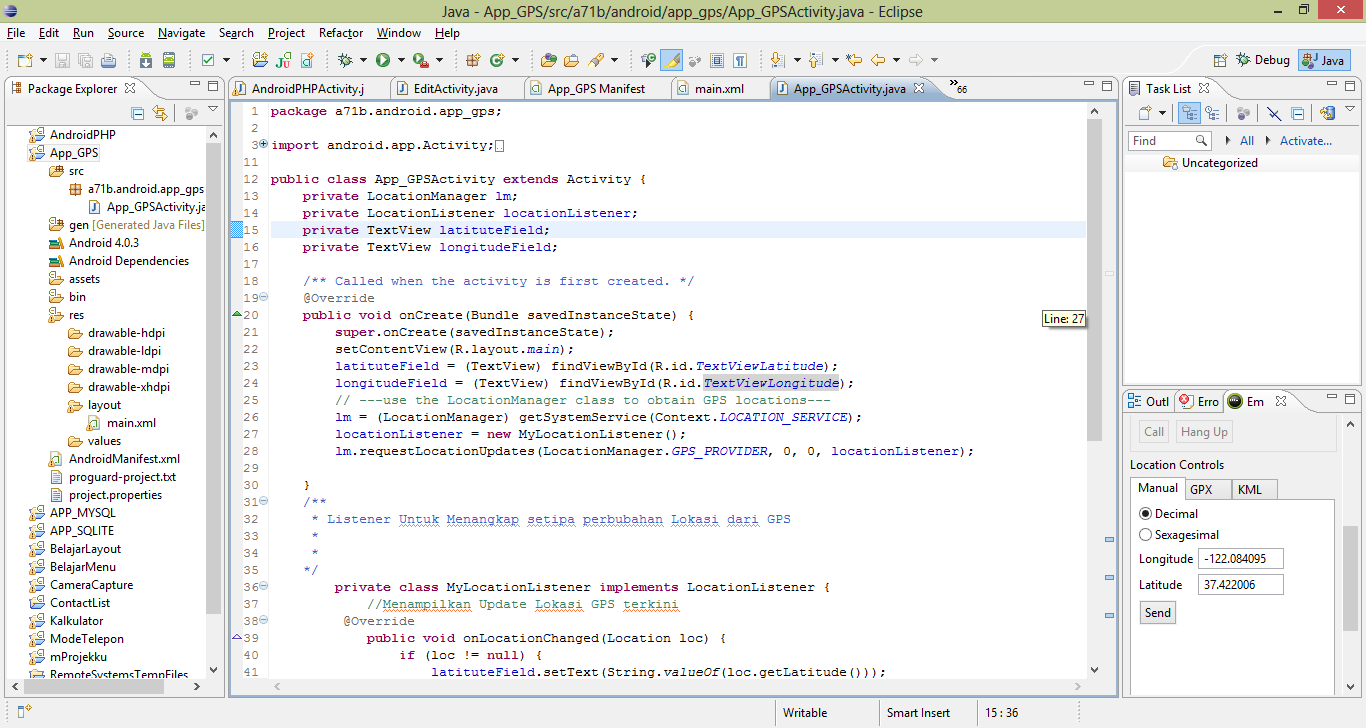 7
ajib susanto fik Udinus
App_GPS Activity #2
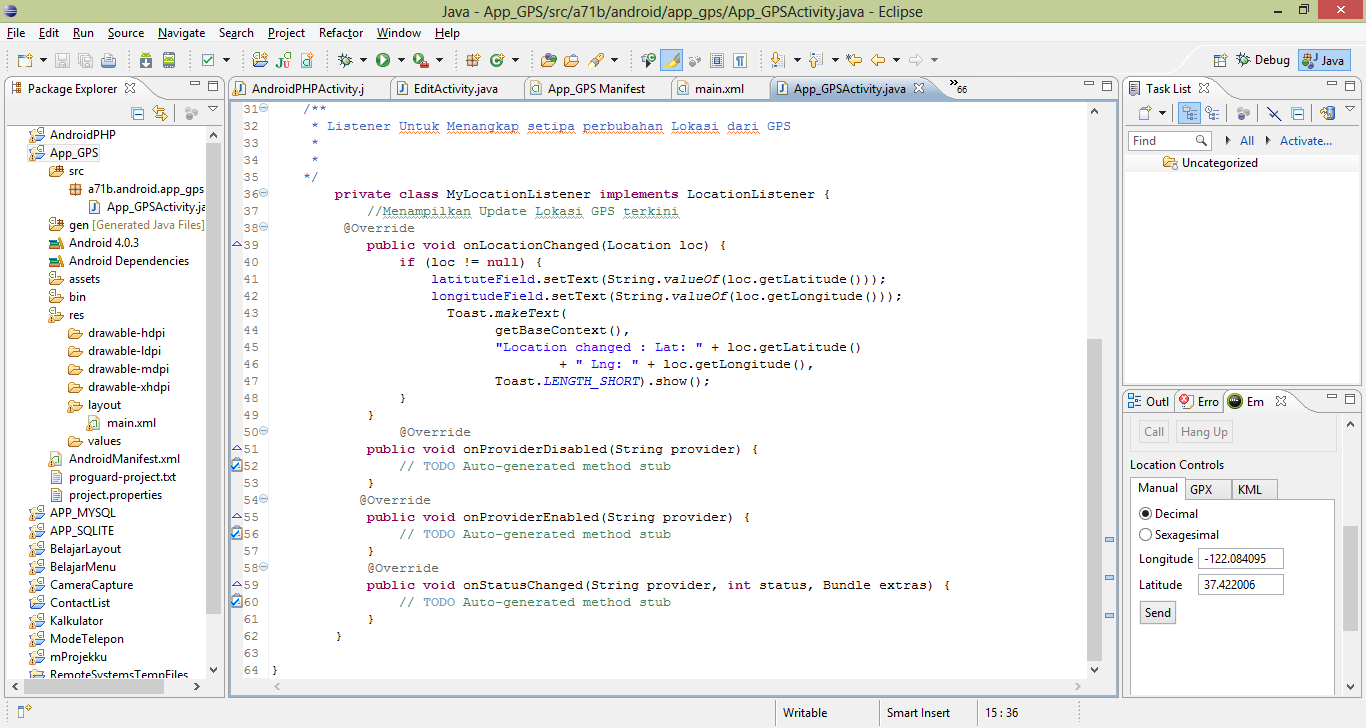 8
ajib susanto fik Udinus
Keterangan
Untuk menangkap nilai yang dihasilkan oleh GPS android kita menggunakan class Location Manager dan LocationListenner.
Agar setiap terjadi perubahan lokasi, aplikasi  terus mendapatkan informasi terkini, maka perlu membuat inner class yang mengimplementasikan class LocationListenner. Pada program di atas informasi GPS yang berupa letak Latitude dan Longitude posisi kita, di tampilkan pada 2 buah textView. Selain itu kita tampilkan juga dalam bentuk Toast.
9
ajib susanto fik Udinus
Hasil
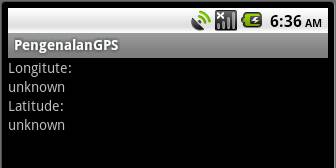 10
ajib susanto fik Udinus
Update Emulator Control
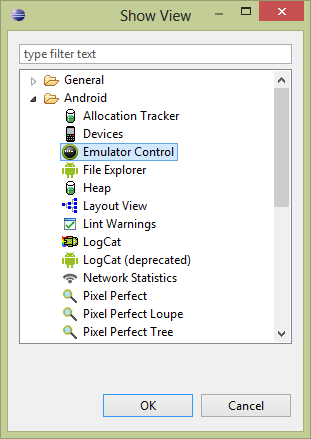 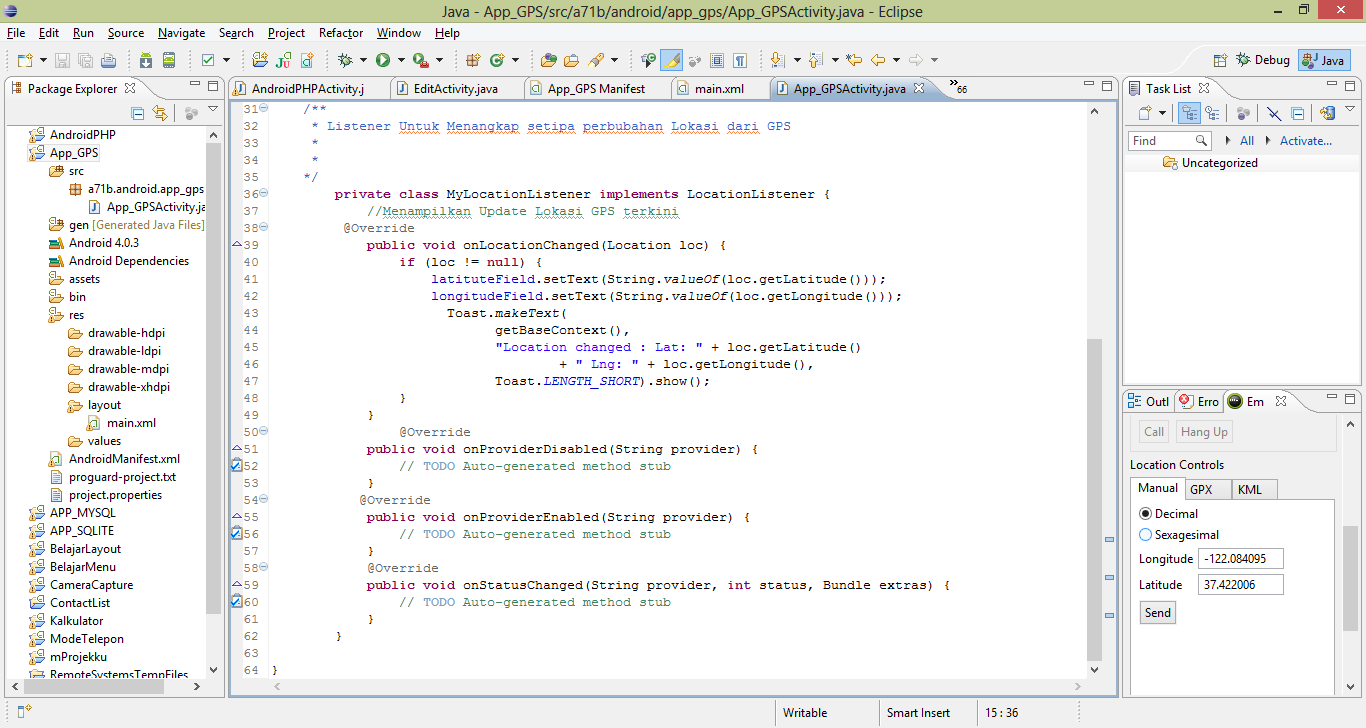 11
ajib susanto fik Udinus
Hasil
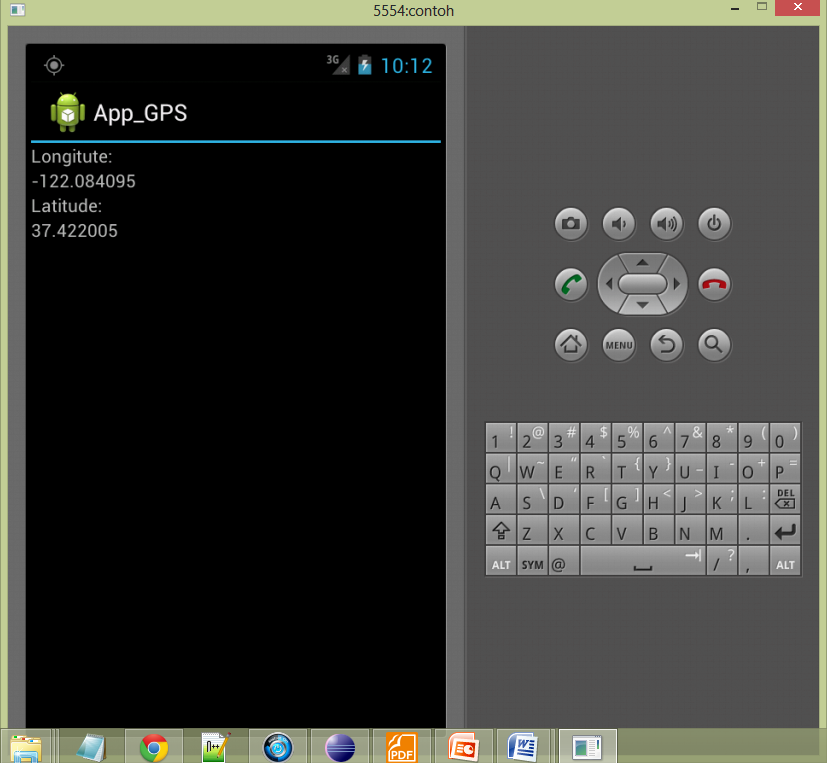 12
ajib susanto fik Udinus
APP MySQL Activity#2
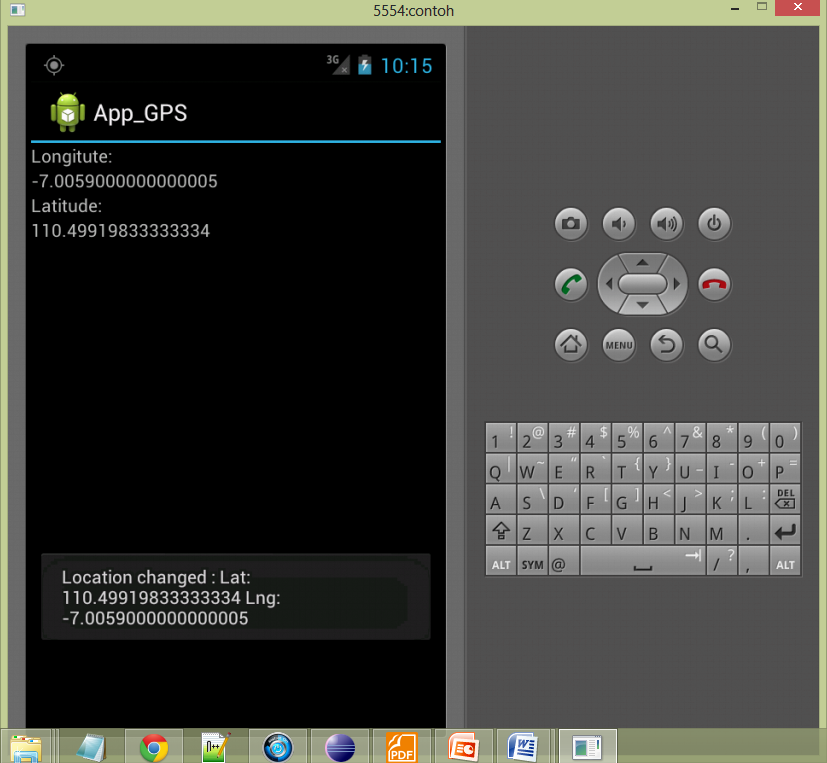 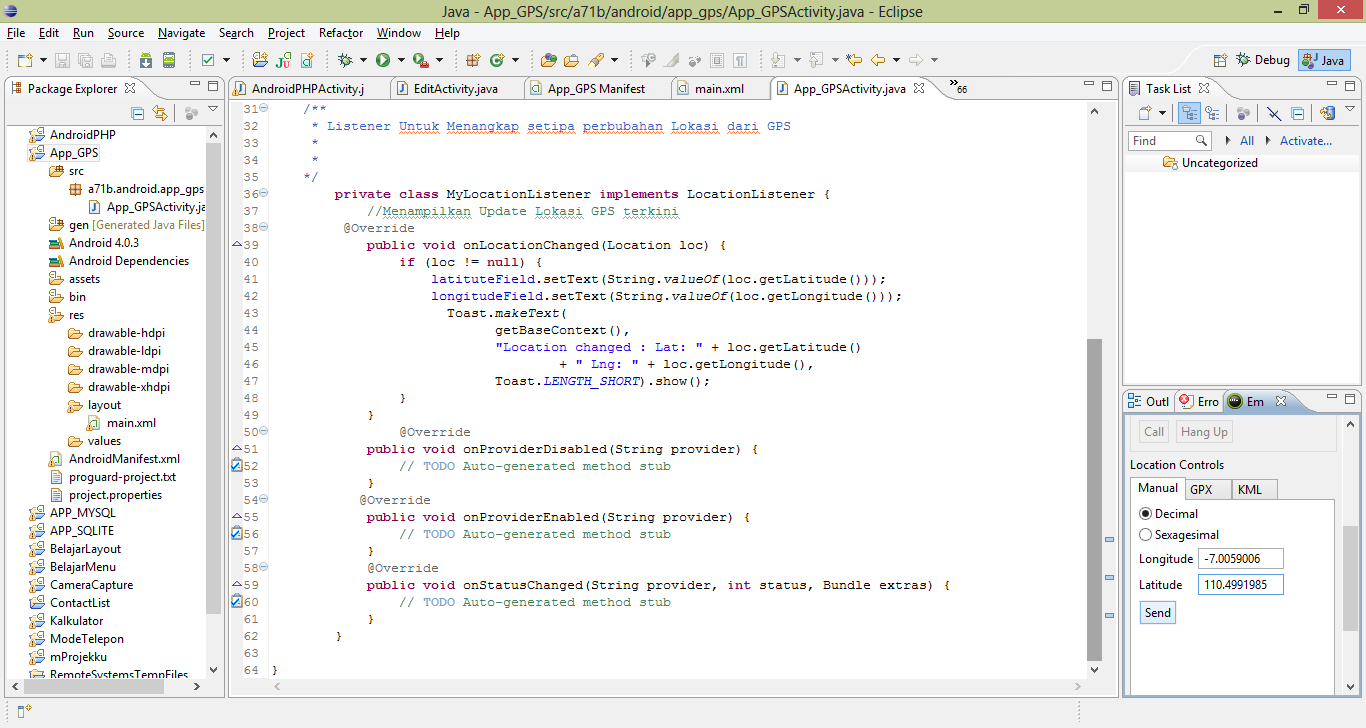 13
ajib susanto fik Udinus
Pengenalan Google Map
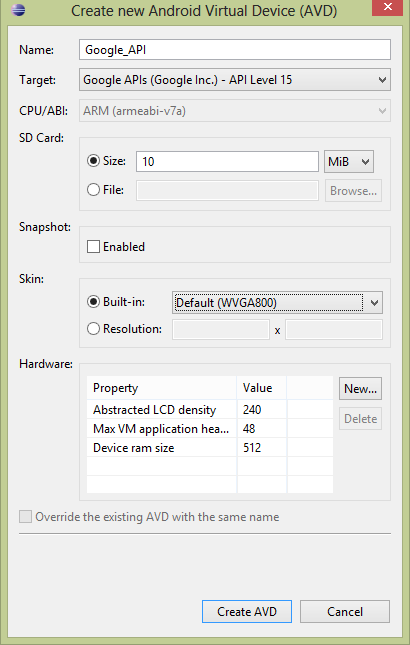 Buat AVD yg digunakan untuk emulator yang memnggunakan Fitur Google API.
klik Virtual Device, 
klik tombol New akan muncul jendela  “Create New Android Virtual Device”  Isikan seperti gambar di samping, klik Create AVD
14
ajib susanto fik Udinus
Sebelum Google Map digunakan
memerlukan Map API Key
Cara mendapatkan Map API Key
Kalau pakai Windows XP cari file debug.keystore. , biasanya terletak di directory C:\Documents and Settings\<username>\Local Settings\Application Data\Android
Windows Vista / Windows 7 / Windows 8: C:\Users[USERNAME]\.android\debug.keystore
Copykan debug.keystore d:\android
buat MD5 FingerPrint dengan menggunakan command keytool.exe yang ada pada java SDK, biasanya terletak di “C:\Program Files\Java\<JDK_version_number>\bin”
15
ajib susanto fik Udinus
Map API Key
Dari command promt masuk ke directory tesebut lalu jalankan  “keytool.exe -list -alias androiddebugkey -keystore "C:\android\debug.keystore" -storepass android -keypass android -v
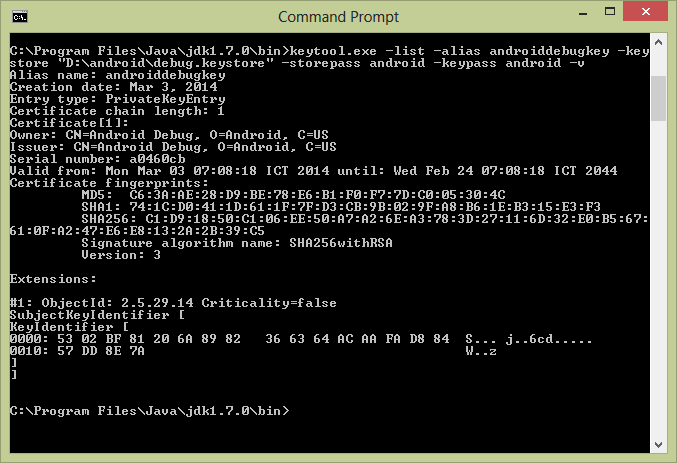 16
ajib susanto fik Udinus
Map API Key
MD5 FingerPrint ini kana digunakan untuk membuat Key Goggle Map. Sekarang kita buka browser masuk ke “https://code.google.com/apis/console/?pli=1”.
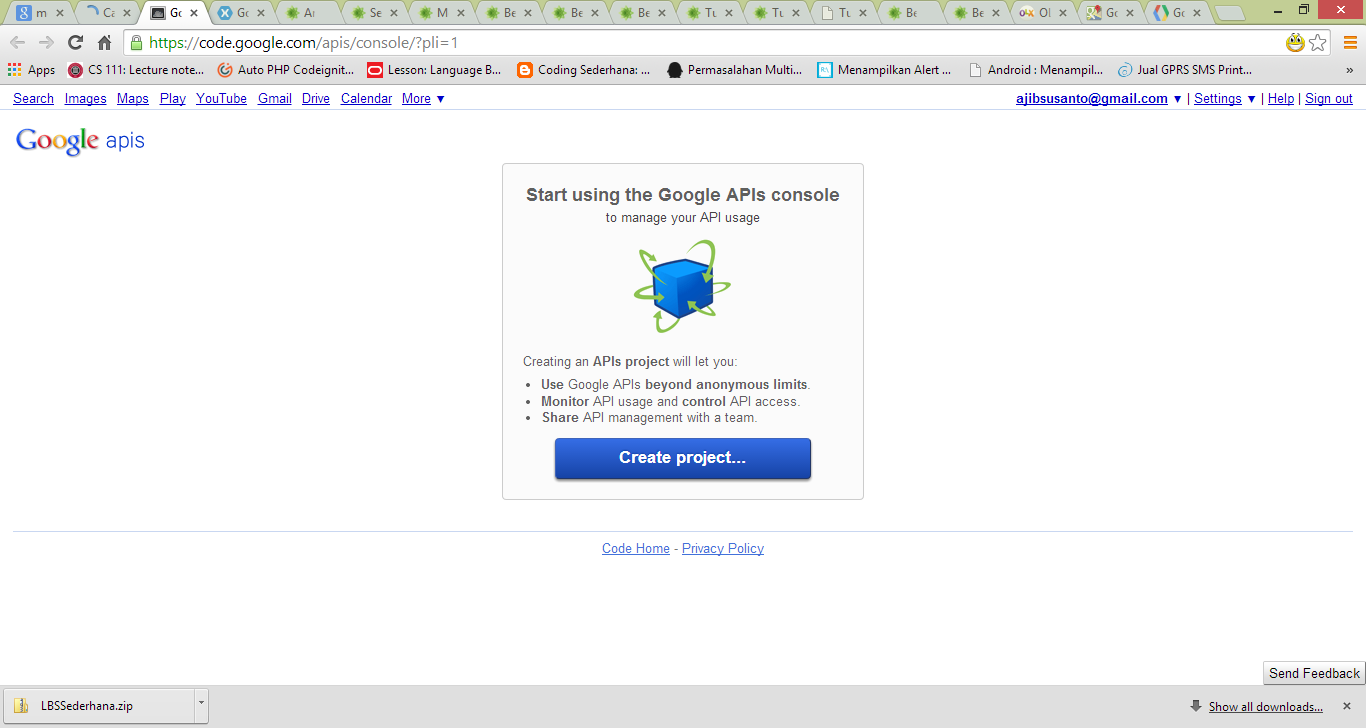 17
ajib susanto fik Udinus
Map API Key - Service
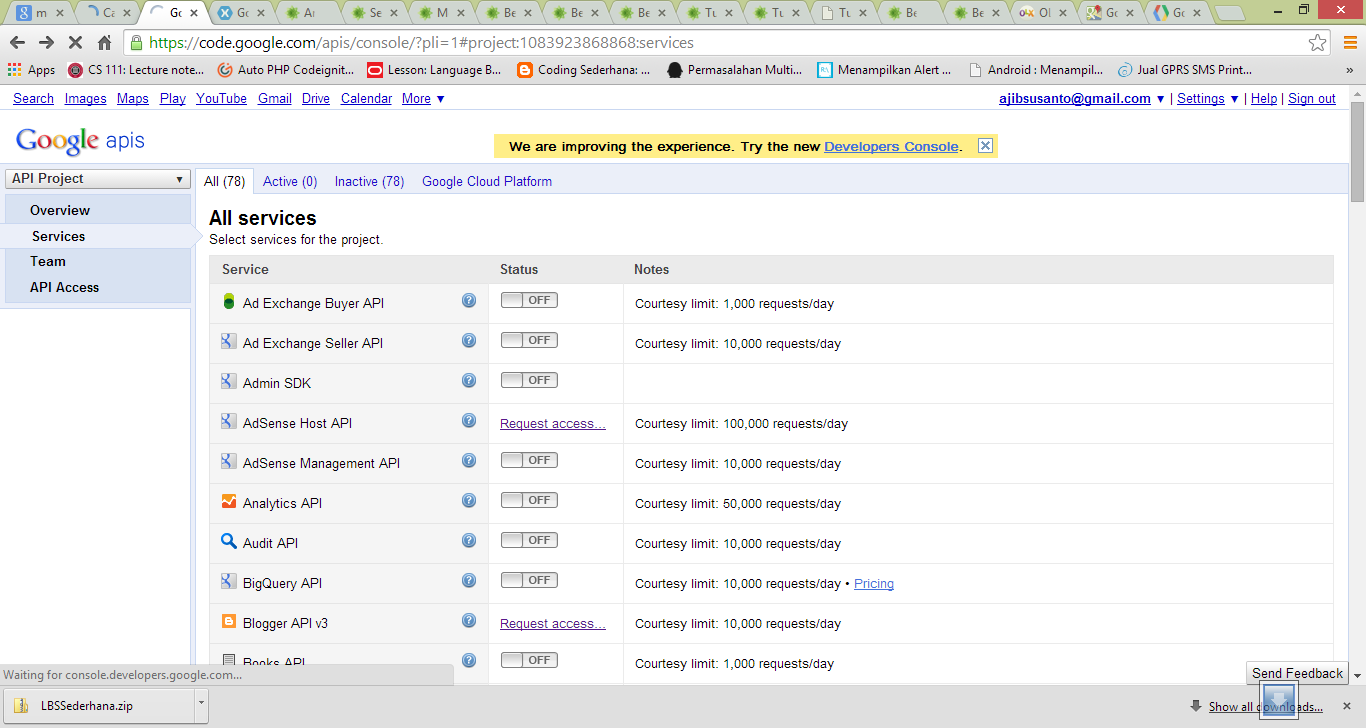 18
ajib susanto fik Udinus
Google Maps Android API v2
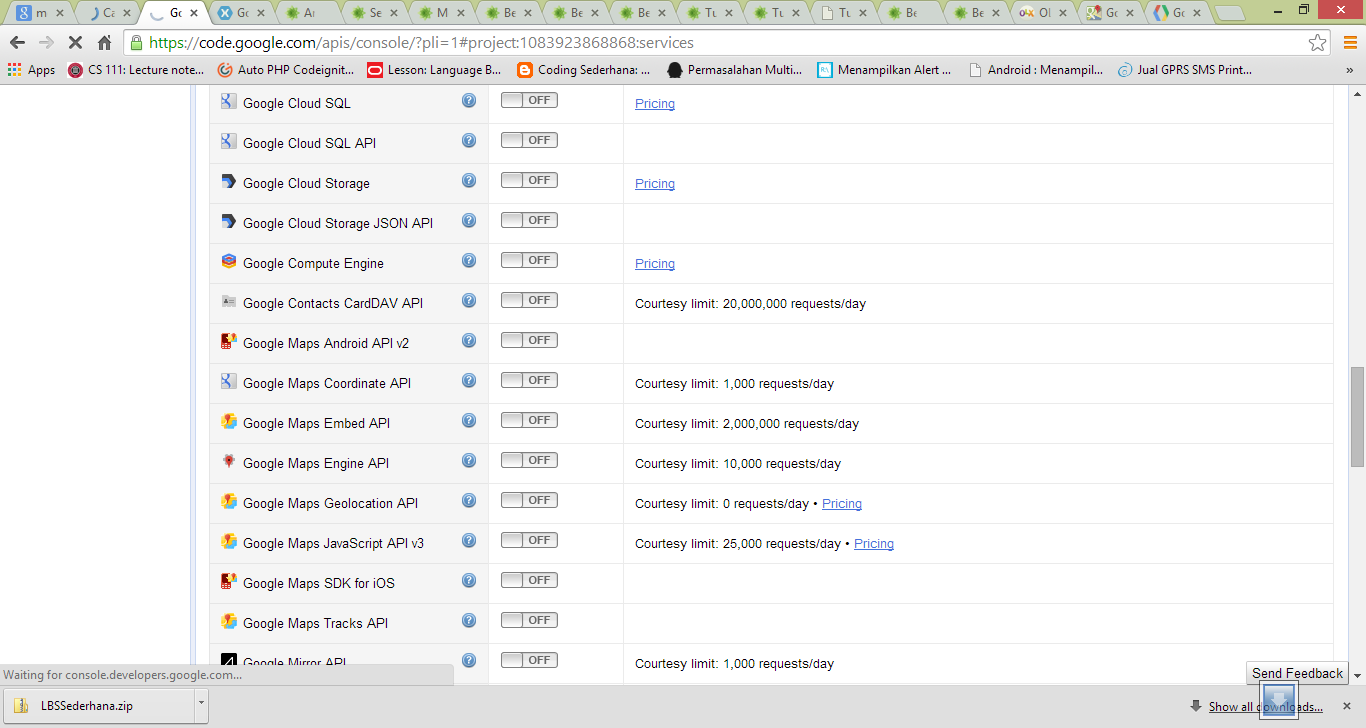 Klik untuk ON
19
ajib susanto fik Udinus
Google Maps Android API v2
API Key
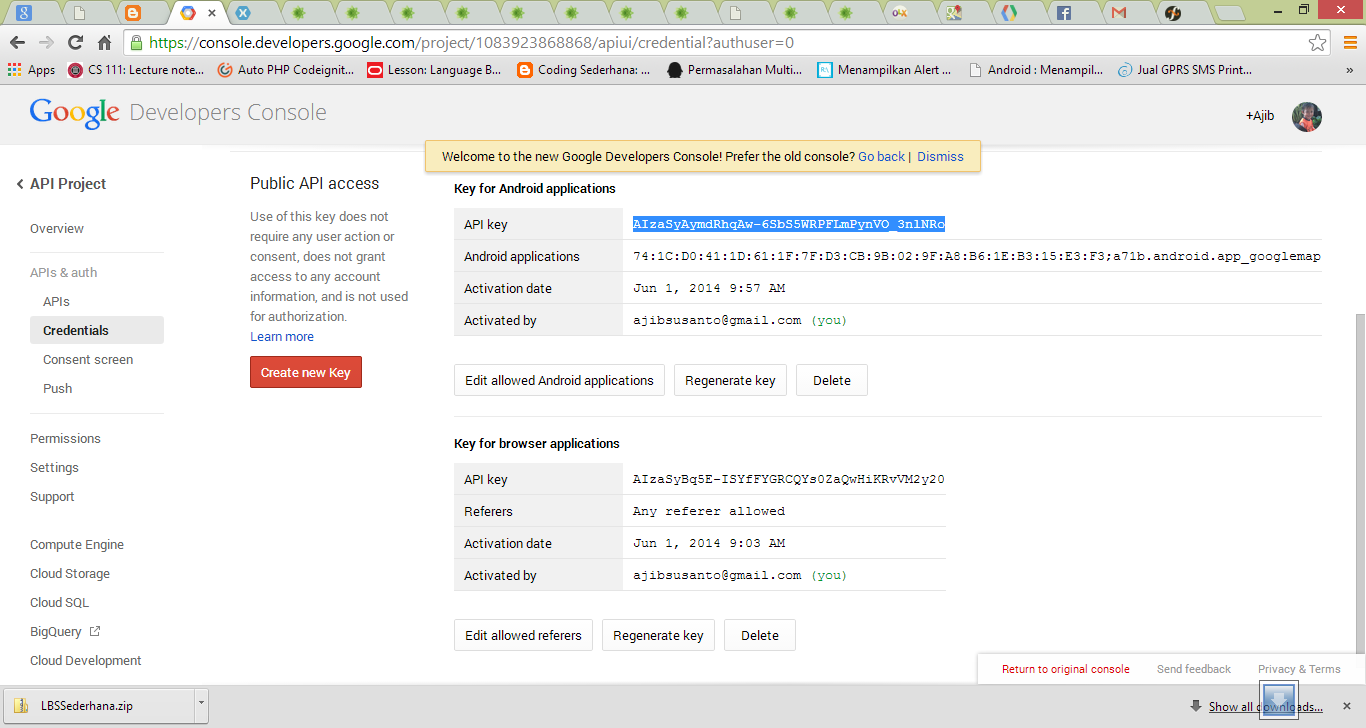 20
ajib susanto fik Udinus
Project App_GoogleMap
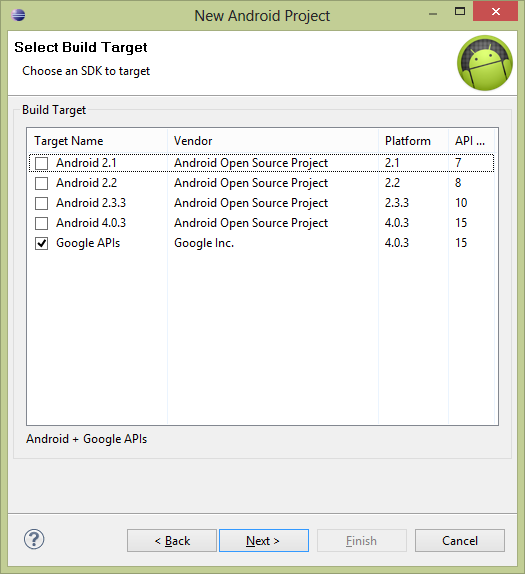 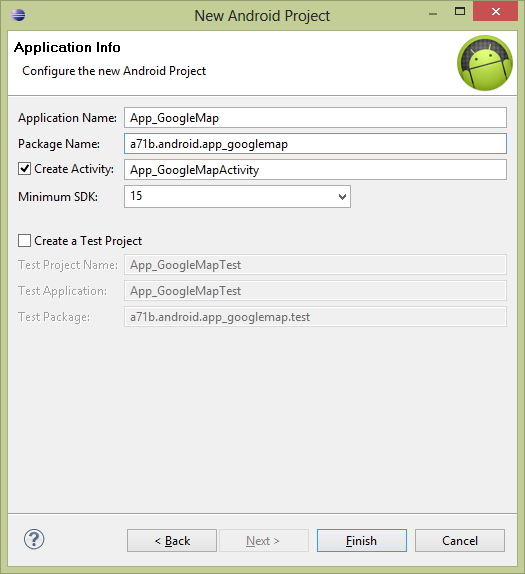 21
ajib susanto fik Udinus
Main.xml
<RelativeLayout xmlns:android="http://schemas.android.com/apk/res/android"    xmlns:tools="http://schemas.android.com/tools"    android:layout_width="match_parent"    android:layout_height="match_parent"    tools:context=".MainActivity" >    
<fragment android:id="@+id/map"        android:layout_width="match_parent"        android:layout_height="match_parent"        class="com.google.android.gms.maps.MapFragment" />
</RelativeLayout>
22
ajib susanto fik Udinus
AndroidManifest.xml
<?xml version="1.0" encoding="utf-8"?><manifest xmlns:android="http://schemas.android.com/apk/res/android"    
package=“a71b.android.app_googlemap"    android:versionCode="1"    android:versionName="1.0" >    <uses-sdk        android:minSdkVersion="11"        android:targetSdkVersion="17" />    
<permission android:name=" a71b.android.app_googlemap.permission.MAPS_RECEIVE“
android:protectionLevel="signature" />    
<uses-feature        
android:glEsVersion="0x00020000"        android:required="true" />
23
ajib susanto fik Udinus
AndroidManifest.xml
<uses-permission android:name="net.agusharyanto.petalokasi.permission.MAPS_RECEIVE" />    <uses-permission android:name="android.permission.INTERNET" />    <uses-permission android:name="android.permission.WRITE_EXTERNAL_STORAGE" />    <uses-permission android:name="com.google.android.providers.gsf.permission.READ_GSERVICES" />    <uses-permission android:name="android.permission.ACCESS_COARSE_LOCATION" />    <uses-permission android:name="android.permission.ACCESS_FINE_LOCATION" />    <uses-permission android:name="android.permission.ACCESS_NETWORK_STATE" />    <application        android:allowBackup="true"        android:icon="@drawable/ic_launcher"        android:label="@string/app_name"        android:theme="@style/AppTheme" >        
<activity  android:name="net.agusharyanto.petalokasi.MainActivity"            android:label="@string/app_name" >            
<intent-filter>                
<action android:name="android.intent.action.MAIN" />                <category android:name="android.intent.category.LAUNCHER" />            </intent-filter>        </activity>        <meta-data            android:name="com.google.android.maps.v2.API_KEY"            
android:value=" AIzaSyBq5E-ISYfFYGRCQYs0ZaQwHiKRvVM2y20" />        
<meta-data            android:name="com.google.android.gms.version"            android:value="@integer/google_play_services_version" />    </application></manifest>
24
ajib susanto fik Udinus
MainActivity
public class MainActivity extends  Activity {	  
static final LatLng RAGUNAN = new LatLng(-6.3039, 106.8267);	  
static final LatLng TAMANMINI = new LatLng(-6.29436, 106.8859);	 
private GoogleMap map;	  
@Override	 
 protected void onCreate(Bundle savedInstanceState) {	    super.onCreate(savedInstanceState);	    setContentView(R.layout.activity_main);	   
 map = ((MapFragment) getFragmentManager().findFragmentById(R.id.map))	        .getMap();	    
Marker ragunan = map.addMarker(new MarkerOptions().position(RAGUNAN)	        .title("Ragunan"));	    
Marker tamanmini = map.addMarker(new MarkerOptions()	         .position(TAMANMINI)     .title("Taman Mini")	        
.snippet("Taman Mini itu Indah")	.icon(BitmapDescriptorFactory	            .fromResource(R.drawable.ic_launcher)));	    
// Move the camera instantly to hamburg with a zoom of 15.	    map.moveCamera(CameraUpdateFactory.newLatLngZoom(RAGUNAN, 15));	    // Zoom in, animating the camera.	    map.animateCamera(CameraUpdateFactory.zoomTo(10), 2000, null);	  }	  @Override	  
public boolean onCreateOptionsMenu(Menu menu) {	    getMenuInflater().inflate(R.menu.main, menu);	    return true;	  }	}
25
ajib susanto fik Udinus
Hasil
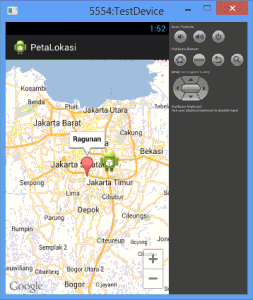 26
ajib susanto fik Udinus
Referensi
FelkerD.; Dobbs J, 2011,  Android Application Development For Dummies, Wiley Publishing Inc., USA
Official Android Developer Documentation http://developer.android.com/.
Esposito, Dino, Architecting Mobile Solutions for the Enterprise, 2012, O’Reilly Media.
Iversen, Jakob & Eierman, Michael, Learning Mobile App Development A Hands-on Guide to Building Apps with iOS and Android , 2014, Pearson Education.
Meier, Reto, Professional Android 4 Application Development, 2012, John Wiley and Sons.
McWherter, Jeff & Gowell, Scott, Professional Mobile Application Development, 2012, John Wiley & Sons
http://agusharyanto.net/
27
ajib susanto fik Udinus
Ada Pertanyaan
?
28
ajib susanto fik Udinus
Tugas 11
Buat Aplikasi untuk menampilan Maps Kota Semarang
29
ajib susanto fik Udinus
Rehat Sejenak
Evian
30
ajib susanto fik Udinus